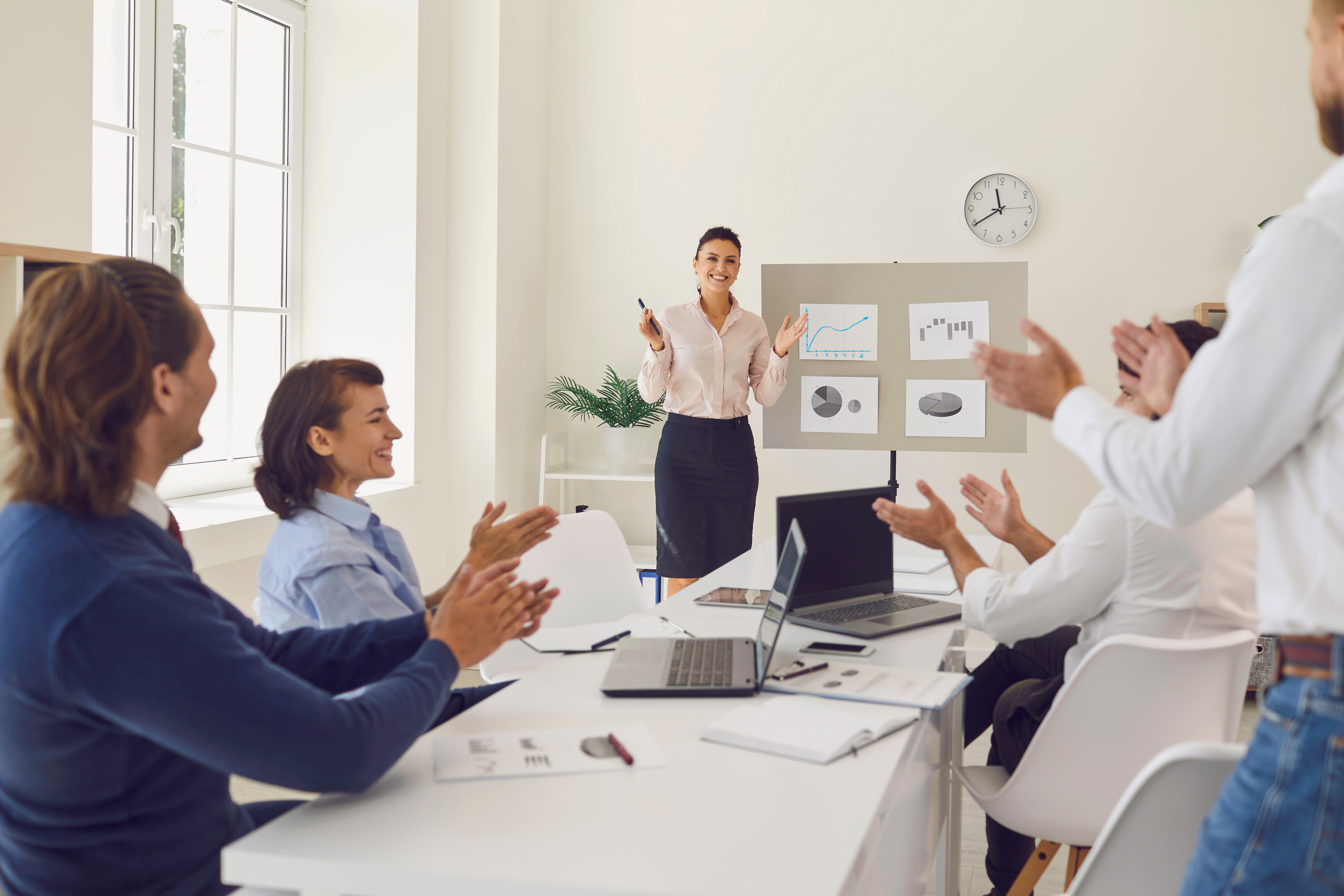 Колаборація бізнесу та освіти на засадах бізнес-симуляції
Директор ННЦБС, к.е.н., доц. 
Трубей Оксана Миколаївна
21 липня 2021 р.р.
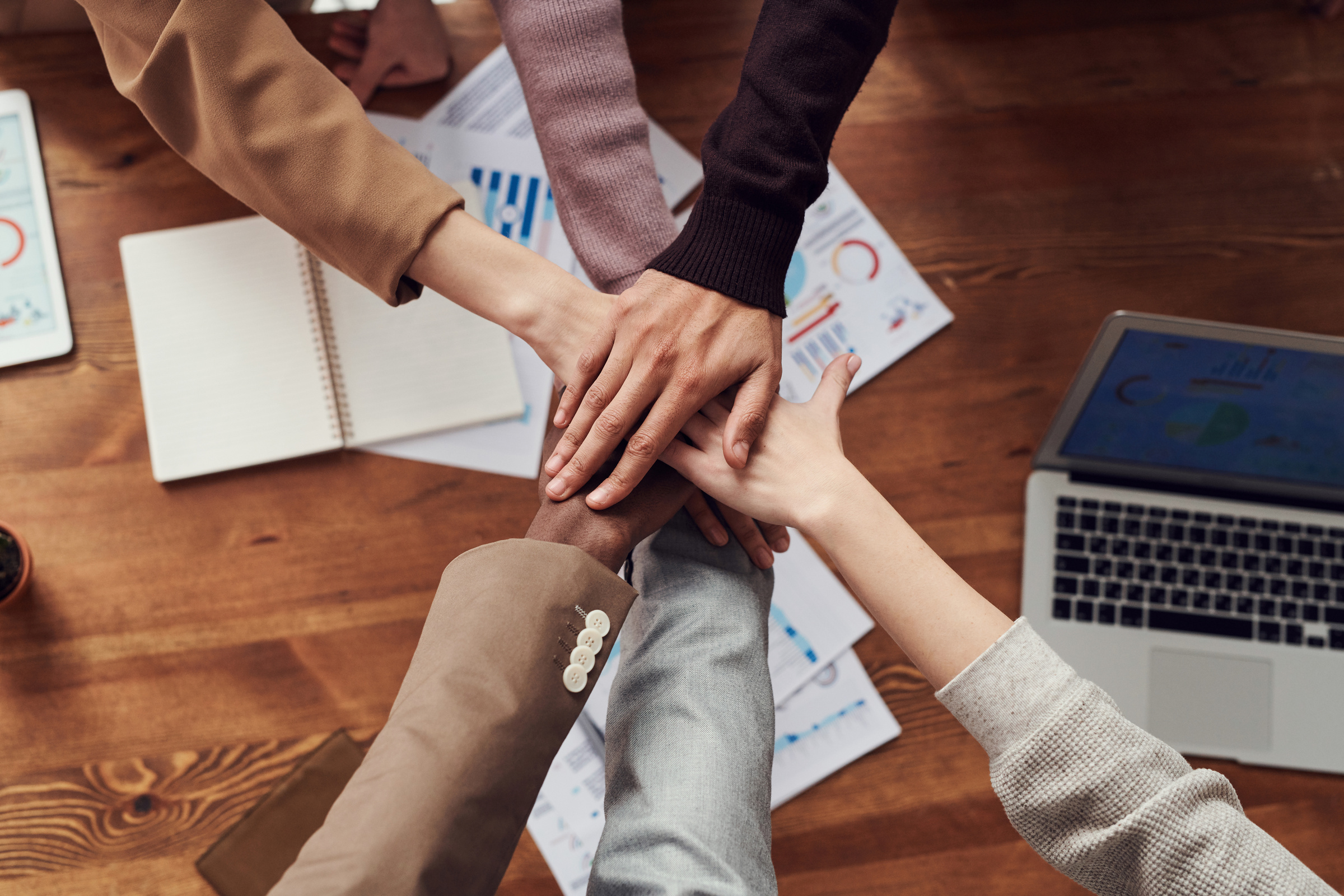 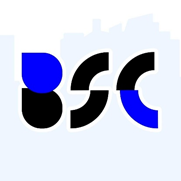 Навчально-науковий центр бізнес-симуляції КНТЕУ
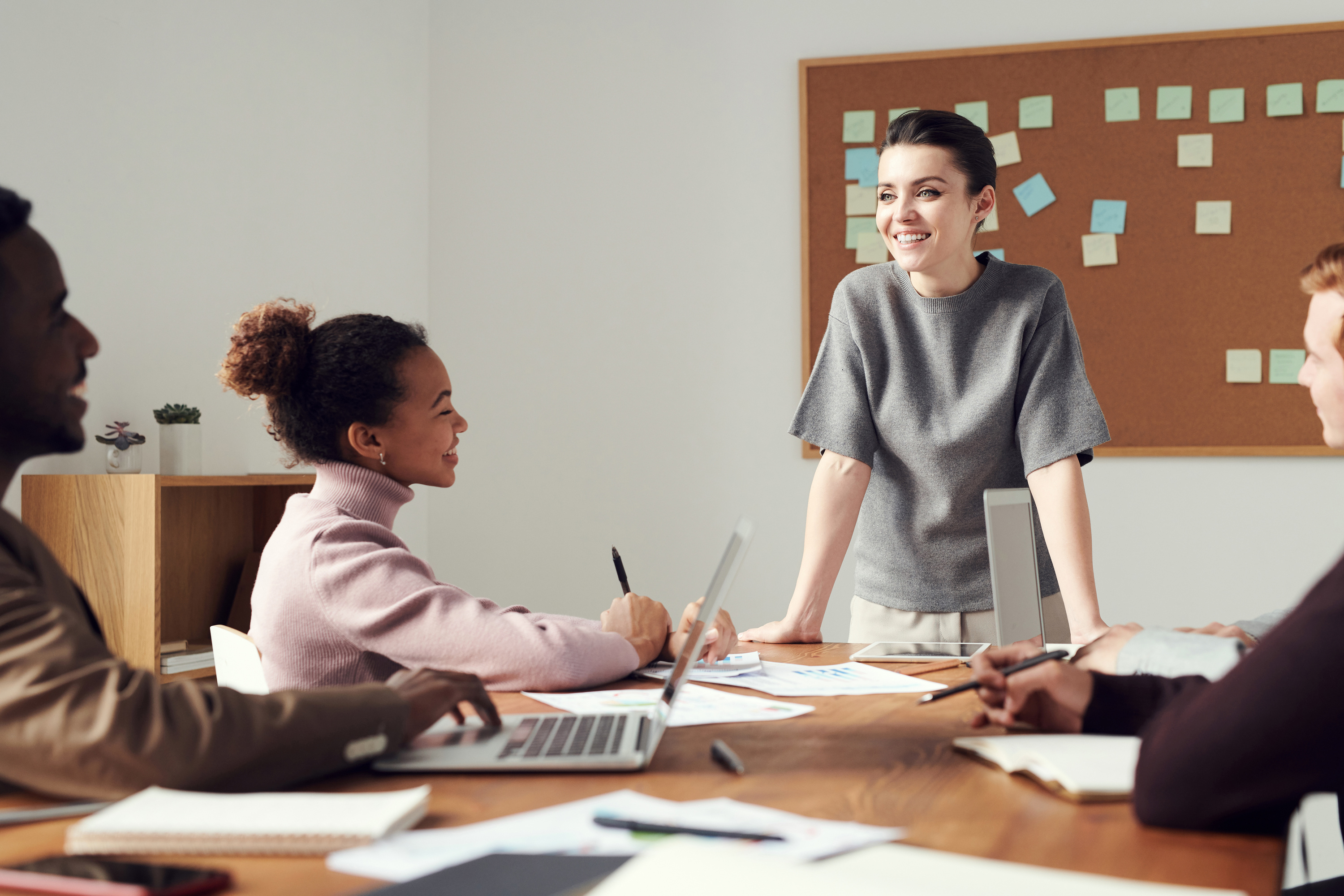 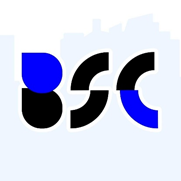 ННЦБС - структурний підрозділ КНТЕУ – 
з практичної підготовки студентів 
на основі                   бізнес-симуляції
 
(інтерактивної моделі віртуального підприємства торгівлі)
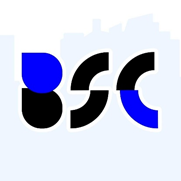 Місія Центру –
професіоналізація освітнього процесу університету через:
залучення до проведення занять викладачів-тьюторів та практиків
розвиток специфічних ключових, професійних та корпоративних компетентностей на основі 
бізнес-симуляції
інтеграцію науки, освіти та бізнесу
впровадження актуальних бізнес-практик
Поиск экологичной печати, переработанная бумага.
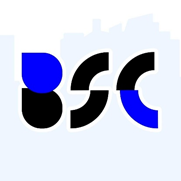 Наші цілі:
якісна трансформація набутих знань у професійні навички

реалізація ідеї прикладної освіти через вивчення кращих практик торгівлі в Україні, вирішення реальних бізнес-кейсів та дослідження досвіду провідних експертів
Досвід роботи - 20 років
1600 студентів 4-го курсу  23-х спеціалізацій
75 викладачів
2 масштабні освітні проєкти
12 навчальних аудиторій
144 комп'ютери
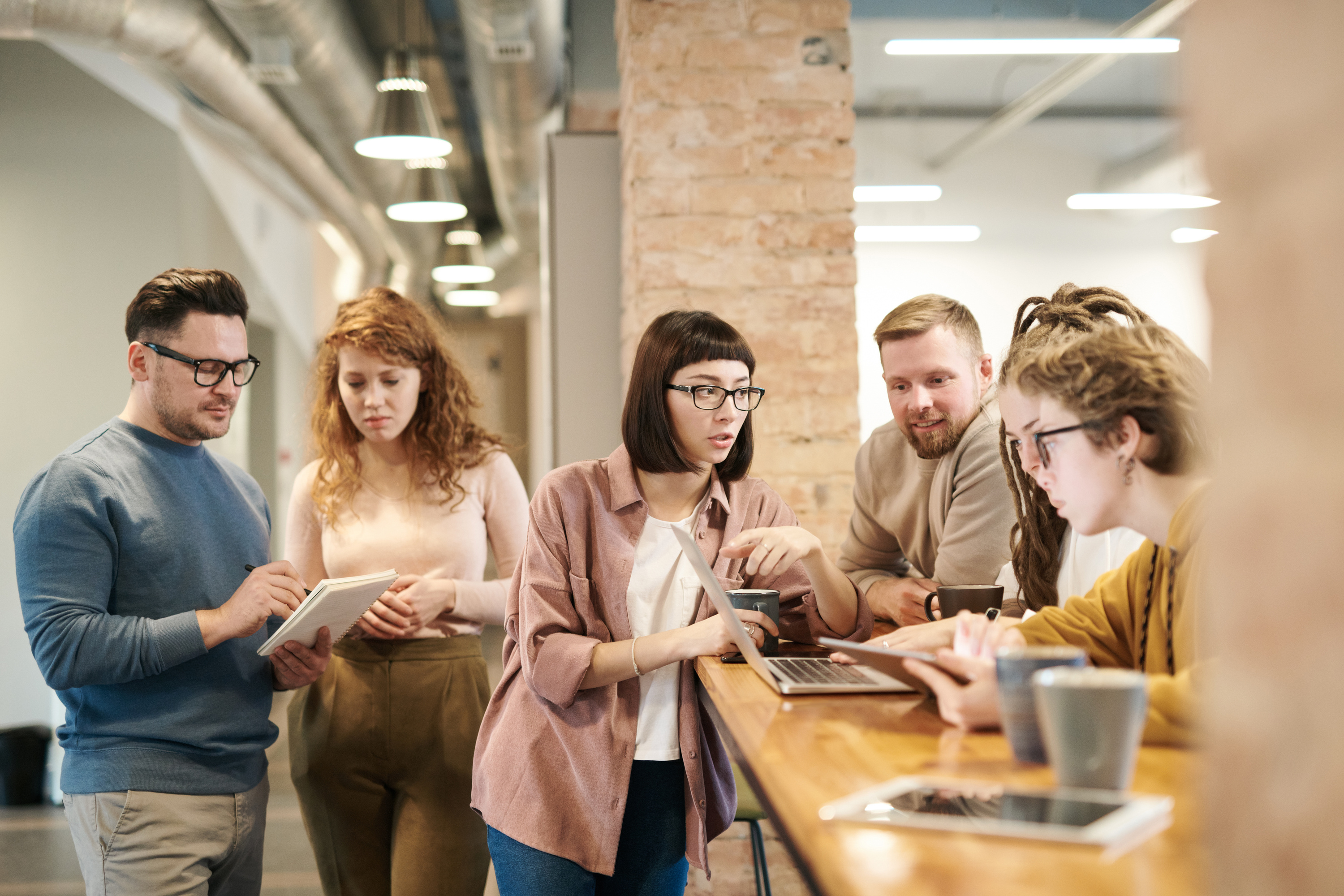 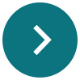 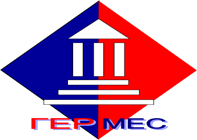 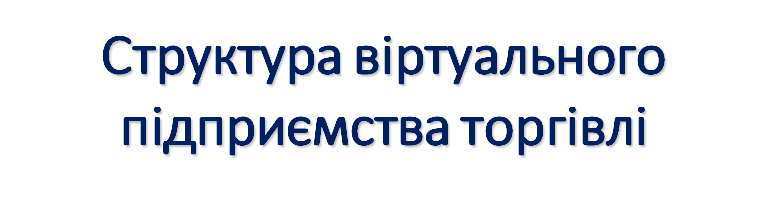 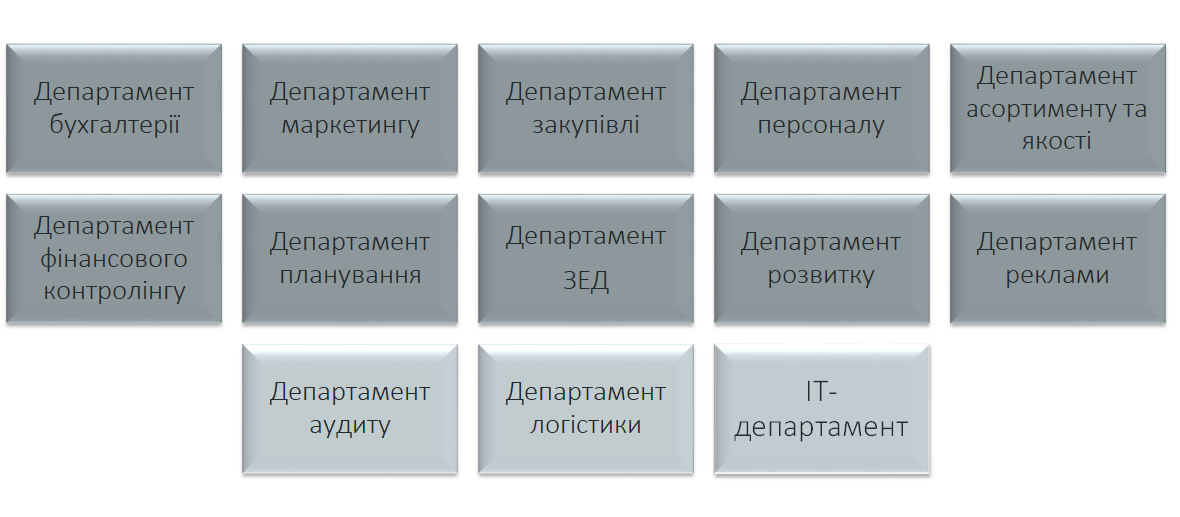 ТОВ «МЕТРО Кеш енд Кері Україна»
Пріоритетний напрям роботи Центру  – співпраця з бізнесом
Холдингова компанія «Баядера Груп»
ТОВ «Ю-Контрол» (ІТ-компанія та
      аналітична система для кампаєнсу
      та комерційної розвідки)
.
САБ (Спілка автоматизаторів бізнесу)
ТОВ «Проком» (Центр сертифікованого навчання з використання лінійки програмних продуктів BAS)
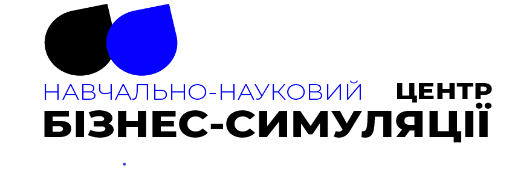 Співпраця з компанією «МЕТРО Кеш єнд Кері»
Гейміфікація освітнього процесу через розробку та запровадження ігрових концепцій
Реалізація проєкту «Дизайн професійного середовища віртуального ритейлера»
Проведення воркшопів, майстер-класів, вирішення реальних бізнес-кейсів
 Формування базових лідерських навичок у студентів, необхідних для старту кар’єри
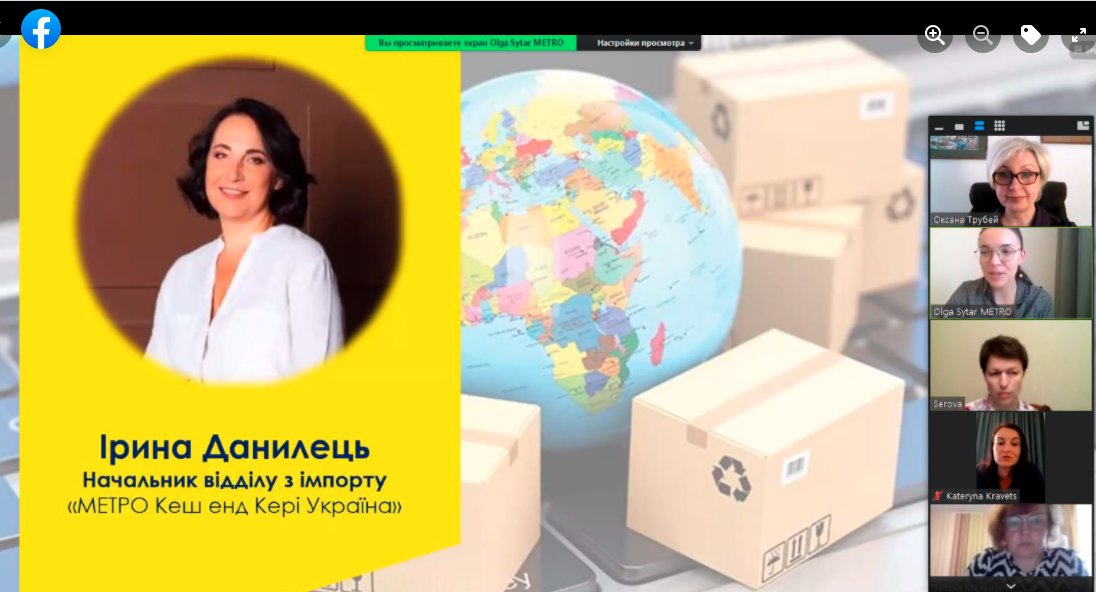 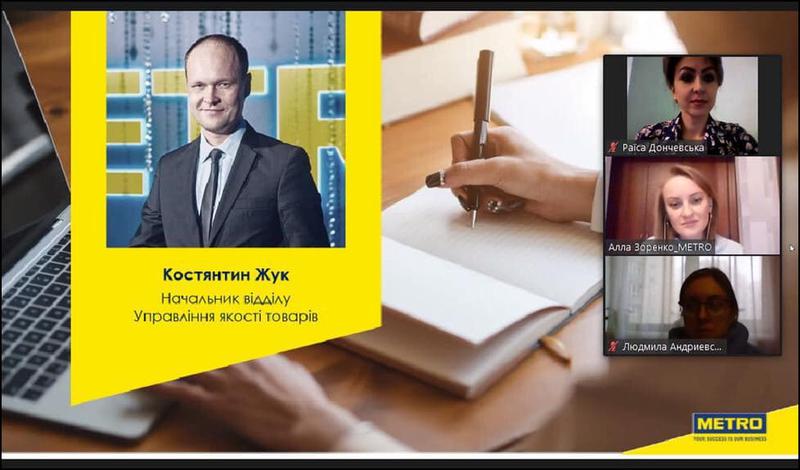 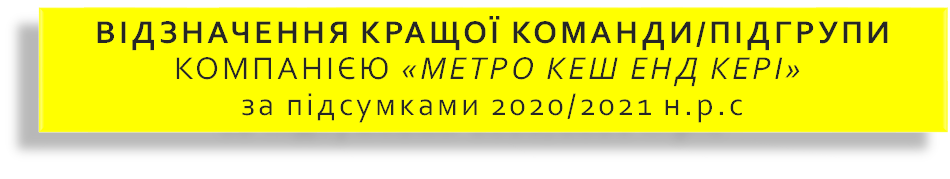 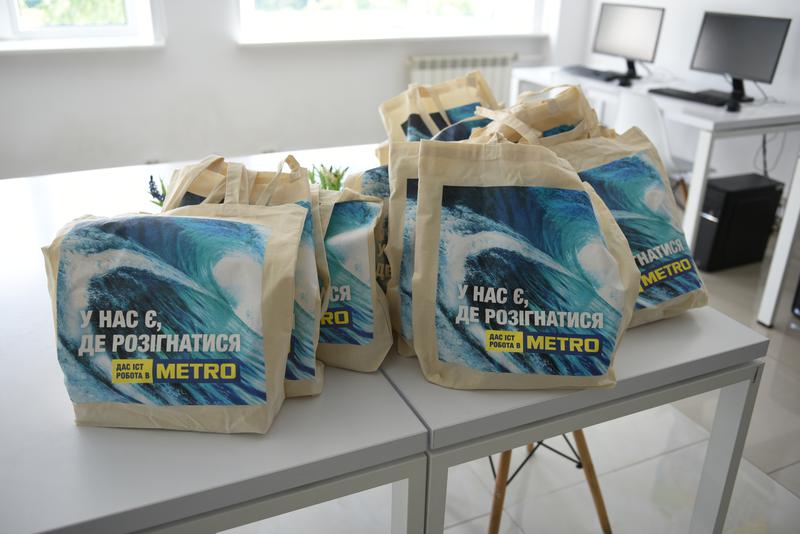 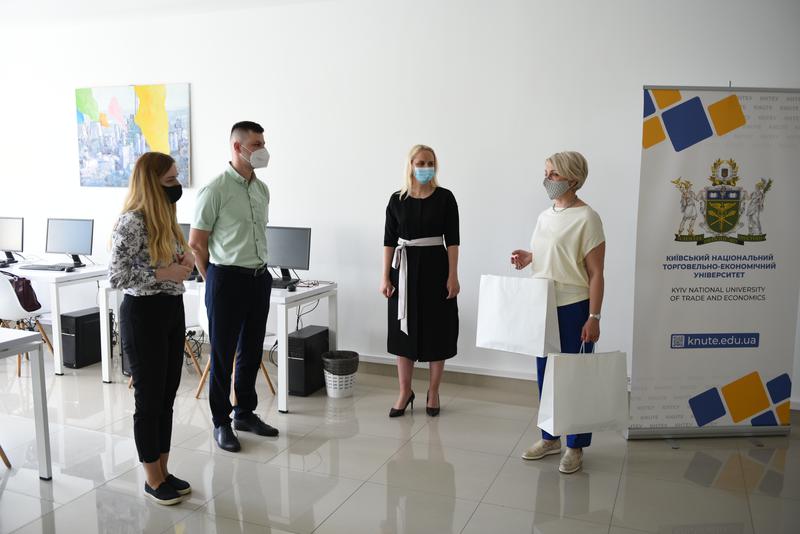 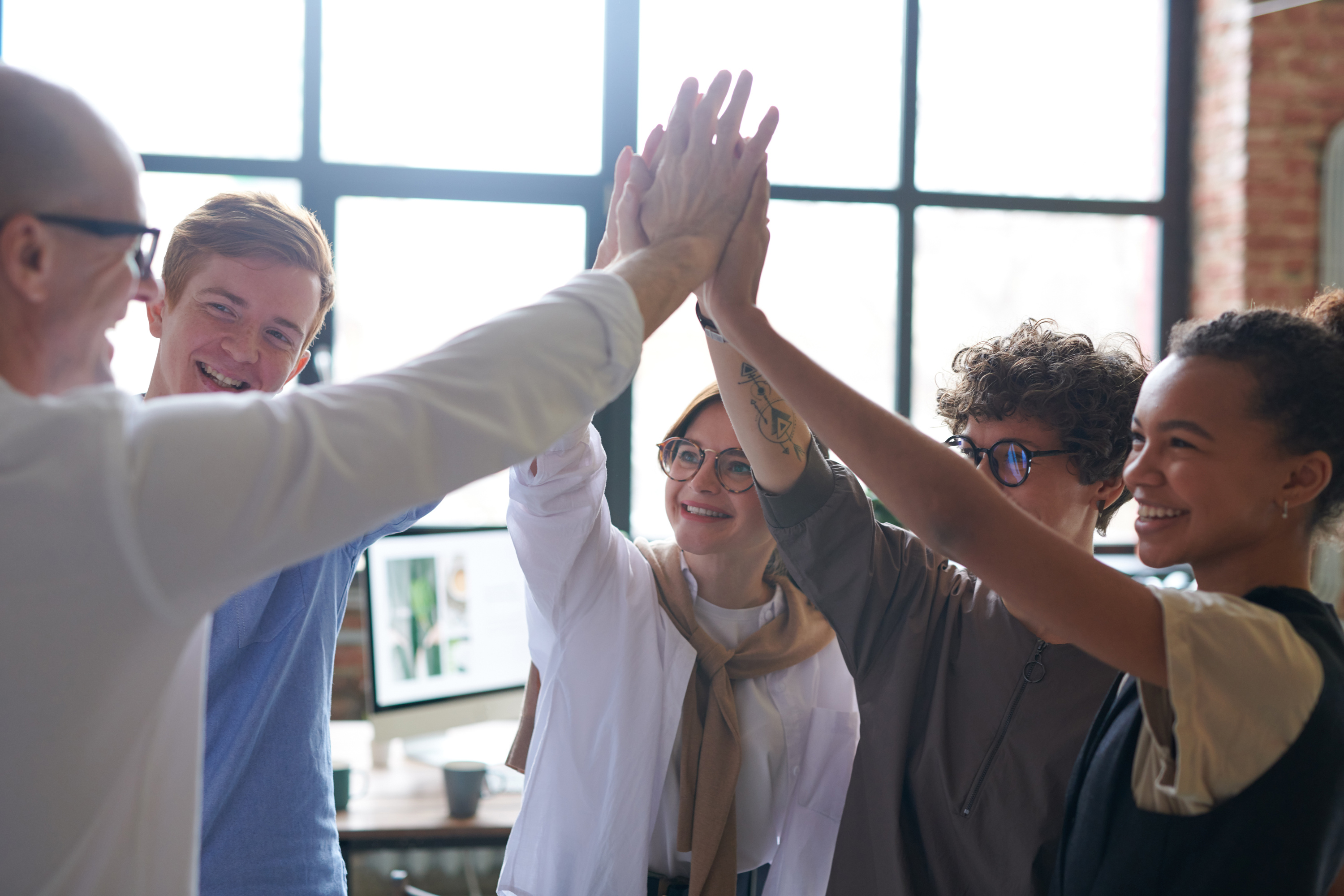 МИ ВІДКРИТІ ДО КОЛАБОРАЦІЇ ТА
 СПІЛЬНИХ ОСВІТНІХ ПРОЄКТІВ
У Вас є запитання?
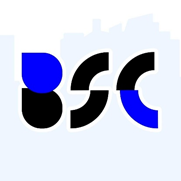 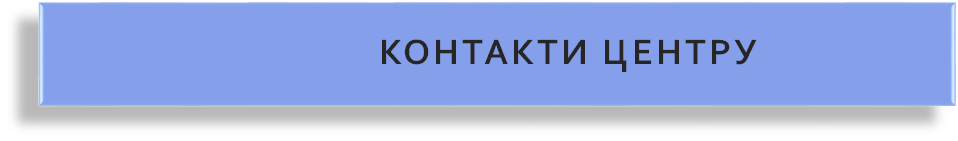 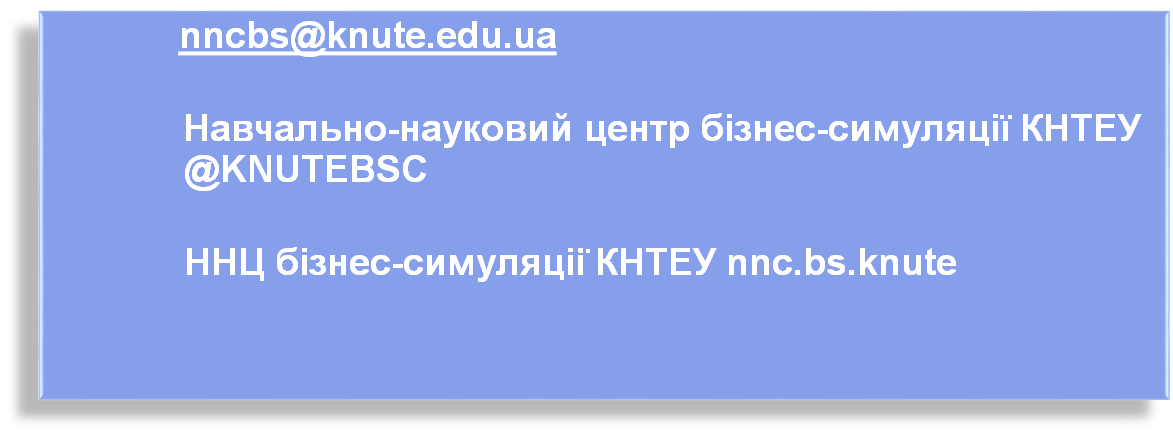 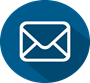 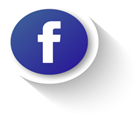 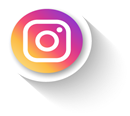